Знай правила дорожного движения
ДТП
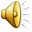 "Дорожно-транспортное происшествие" – событие, возникшее в процессе движения по дороге транспортного средства и с его участием, при котором погибли или ранены люди, повреждены транспортные средства, сооружения, грузы либо причинен иной материальный ущерб.
Первое ДТП
Основные причины дорожно-транспортныхпроисшествий:
Окончание учебного года, увеличение числа детей на дорогах.
Снижение контроля со стороны родителей.
Скользкие участки дорог во время непогоды.
Яркое ослепляющее солнце.
Плохое состояние дорог.
Рассеянное внимание водителей и пешеходов.
Переход улицы в неустановленном месте.
Переход перед близко идущим транспортом.
Появление пешеходов из-за стоящего на проезжей части транспорта.
Подвижные игры на проезжей части.
Езда на велосипедах по проезжей части.
Снижение обзора во время непогоды из-за зонта, поднятого воротника и т.п.
Переход дорог при коллективном посещении театров и прочее.
Адаптация к новым условиям во время отдыха вне дома.
ВДРУГ…
ТС школьника -велосипед
Знаки
Приоритета
Знаки
сервиса
Дорожные знаки:
Предупре-
ждающие
Запрещающие
Информаци-
онно-
указатель-
ные
Предписываю-
щие
Знаки дополнительной
информации
ИГРА «Что хотите – говорите…»
Дорожный знак
Пешеходный переход
Светофор
Трамвай
Машина
Шоссе
ДТП
Внимание
Инспектор
1. знать – ПДД;2. уметь – предвидеть, распознавать опасность, избегать её;3. действовать - грамотно, без паники;4. хотеть – совершенствовать свои знания по ПДД
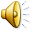